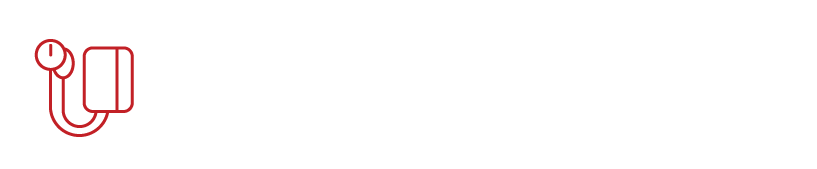 Baltimore, MD
September 4-7, 2025
Join us at Hypertension Scientific Sessions
Attend the keynote lecture, Networking sessions, Award Lecture sessions and more!
Participate and create meaningful dialogue with your colleagues to discuss the latest science 
Connect with your community – easily identify with your peers and prioritize programming based on your specialty 
Access cutting edge education – stay up to date with the latest science and redeem available CE Credits 
Join or Renew as an AHA Professional Member to get the best pricing
Register today!
https://professional.heart.org/hypertensionsessions
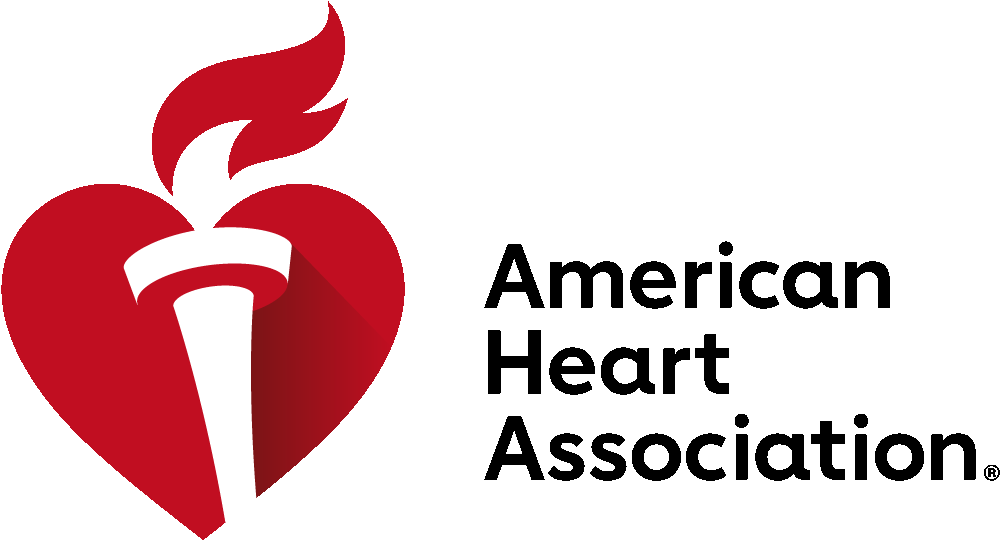 #Hypertension25
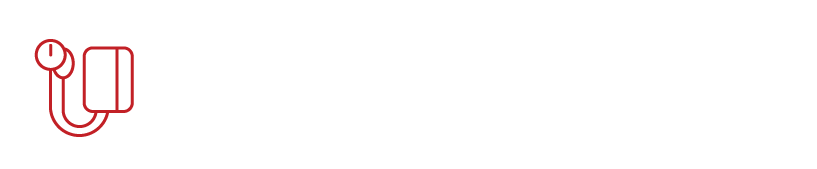 Baltimore, MD
September 4-7, 2025
What to Expect
Attend the keynote lecture, networking sessions, award lecture sessions and more!
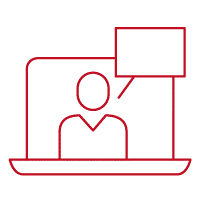 4 days of presentations intended to maximize thought-provoking discussions among clinicians and scientists.
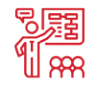 Networking and Programming Highlights
Keynote Lecture/Opening session
Participate and create meaningful dialogue with your colleagues to discuss the latest science and clinical advancements  
Networking events
Clinical Practice/Clinical Science and Primary Care Track sessions
Oral and poster abstracts
And more!
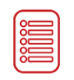 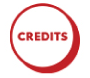 CE credits available
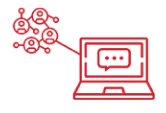 Engagement opportunities such as networking events and early career events
Register today!
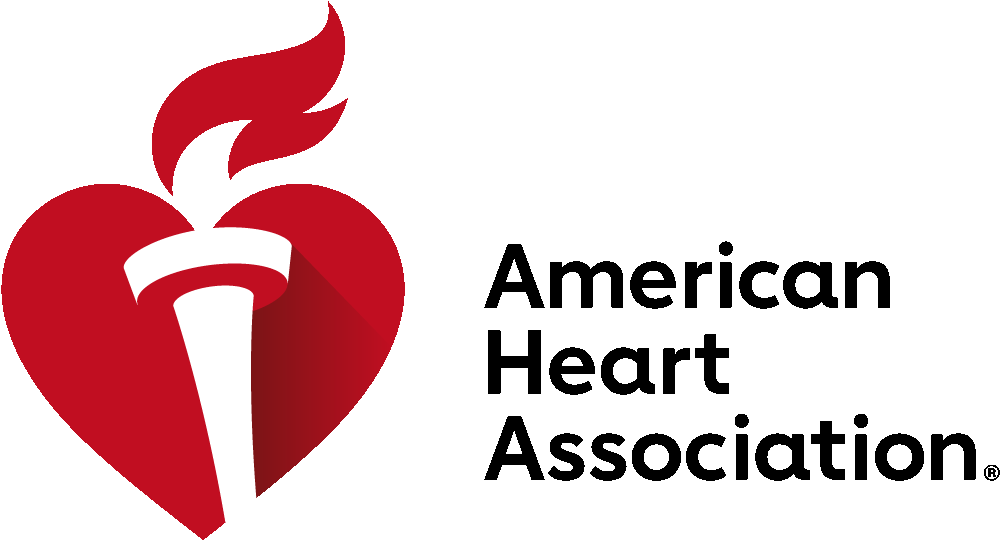 https://professional.heart.org/hypertensionsessions
#Hypertension25